Îngrijorările și obiceiurile financiare ale românilor
studiu național
28 septembrie 2023
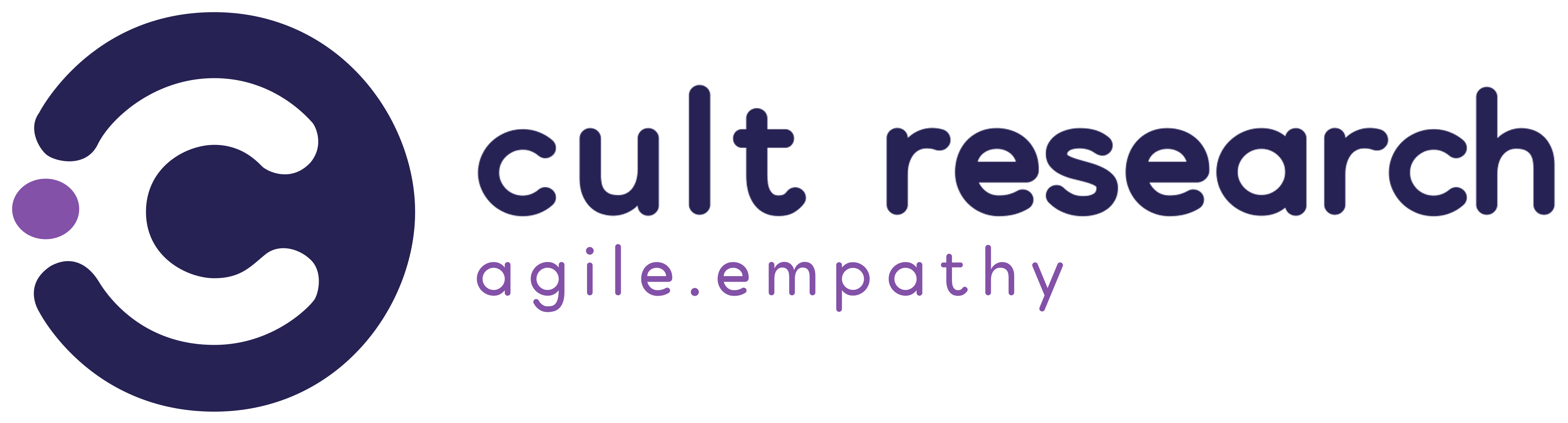 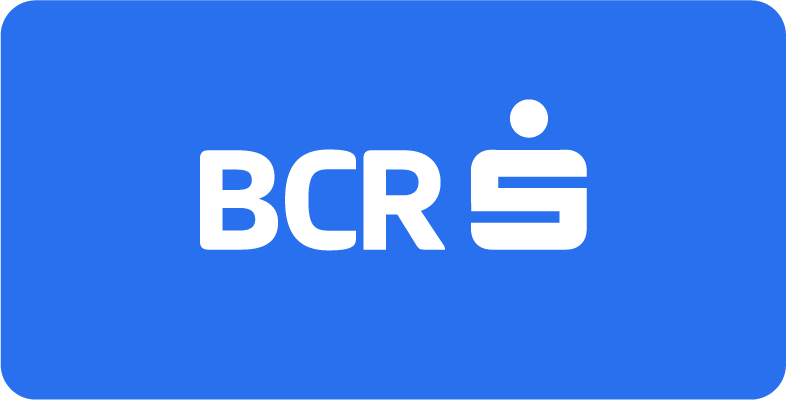 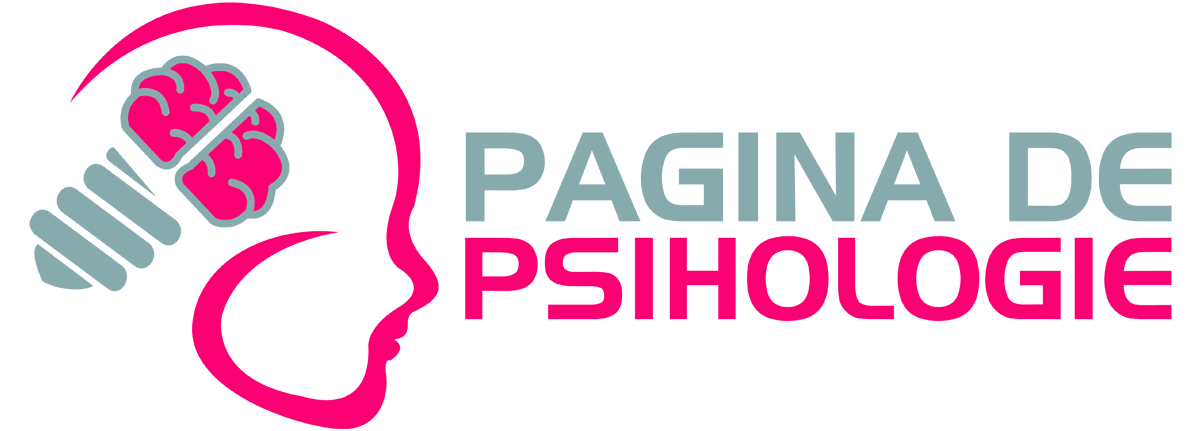 Obiective
Metodologie
Studiul a identificat: 

Principalele îngrijorări și nevoi financiare
Obiceiurile de gestionare a banilor și de economisire
Surse de sprijin financiar în situații de urgență
Tip studiu: sondaj de opinie

Eșantion:  angajați full-time (30-45 de ani)

Marja de eroare: ±4,3%

Metodă de culegere a datelor: CAWI (online)

Perioada de colectare a datelor: august – septembrie 2023
2
Top 5 surse de îngrijorare financiară ale românilor
răspuns spontan – întrebare deschisă - ”top of mind”
1
Inflația
26%
27%
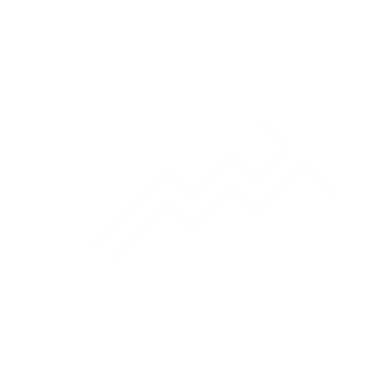 2
Venituri insuficiente
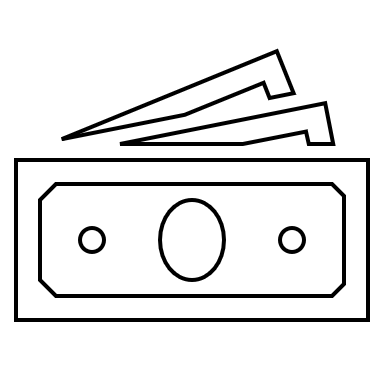 19%
3
Pierderea locului de muncă
4
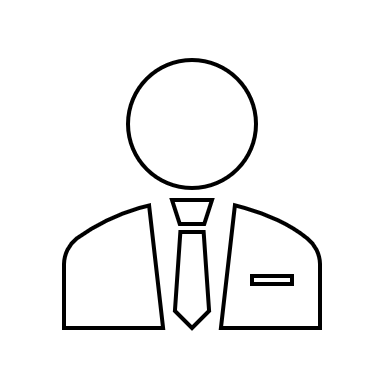 Plata ratelor
14%
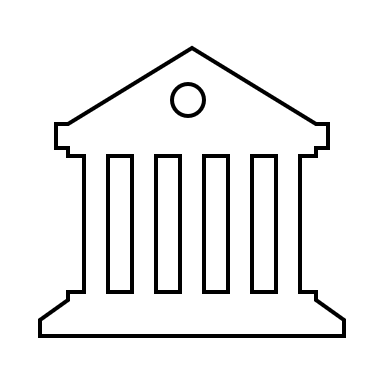 13%
5
Perspectiva unei crize economice
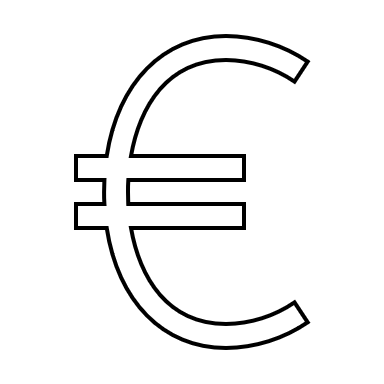 5%
Care este principala dumneavoastră sursă de îngrijorare din punct de vedere financiar? (întrebare deschisă) (N=500)
Această întrebare arată prima sursă de îngrijorare financiară la care s-au gândit respondenții și nu toate sursele lor de îngrijorare financiară.
3
Surse de îngrijorare din punct de vedere financiar
răspuns asistat – întrebare închisă
apariția unei situații neprevăzute
scăderea nivelului de trai determinată de scăderea puterii de cumpărare
lipsa unui fond de urgență pentru situații neprevăzute
Care sunt principalele dumneavoastră surse de îngrijorare din punct de vedere financiar? (răspuns multiplu) (N=500)
Această întrebare asistată cu posibilitate de răspuns multiplu arată toate sursele de îngrijorare financiară la care s-au gândit respondenții și nu doar prima sursă de îngrijorare financiară care le-a venit în minte spontan respondenților.
4
MOTIVE PENTRU CARE ECONOMISIM
N=235
Obiceiuri de economisire
75%
pentru a avea un fond de urgență
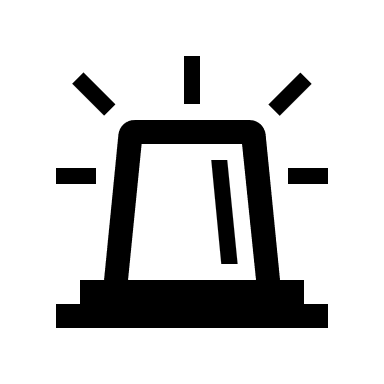 55%
vacanță sau concedii
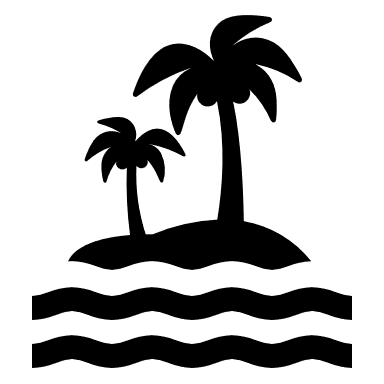 43%
pentru a avea un fond de educație pentru copil/i sau pentru mine
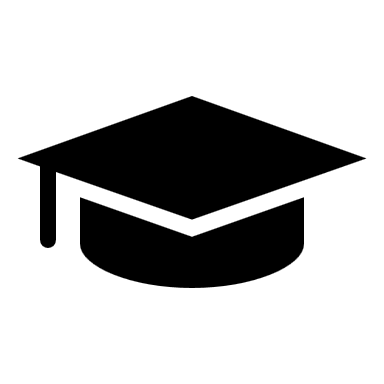 MOTIVE PENTRU CARE NU ECONOMISIM
N=265
72%
a devenit prea scump traiul de zi cu zi
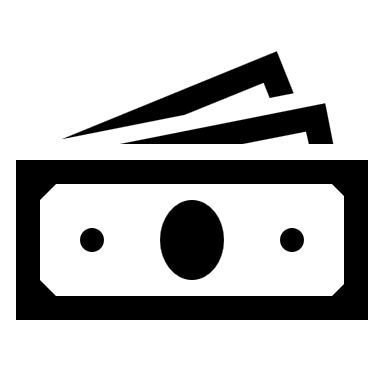 fac economii
58%
am prea puțini bani să pot pune deoparte la final de lună
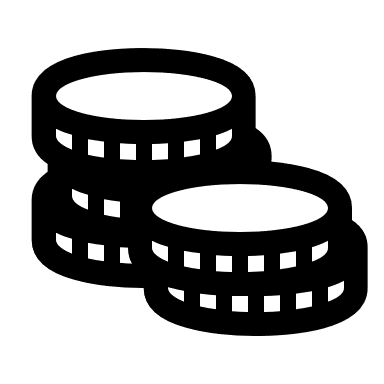 Care sunt motivele care vă determină să (nu) faceți economii sau strângeți bani? (răspuns multiplu)
5
Reușiți să faceți economii sau să strângeți bani? (N=500)
Intenția de a economisi în viitor
Factori care determină economisirea
Dintre cei care nu economisesc (53%)...
doresc să implementez un plan de economisire lunar
Care sunt factorii care vă pot convinge/determina să economisiți mai mult decât o faceți în prezent? (răspuns multiplu) (N=500)
Doriți să implementați un plan de economisire lunar? 
(N= 265 - persoanele care nu reușesc să strângă economii)
6
Situații care pot destabiliza bugetul familiei
s-au confruntat cu situații care le-au afectat bugetul
Alte situații: criza financiară, șomajul, etc.
În ultimele 12 luni, au existat luni în care ați cheltuit mai mulți bani decât ați câștigat? (N=500)
7
Care situații/cheltuielile inopinate pot destabiliza bugetul dumneavoastră? 
(N=346 – persoane care au declarat că în ultimul an au cheltuit mai mulți bani decât au câștigat)
Valoarea unei cheltuieli neprevăzute care poate destabiliza bugetul
39%
O sumă mai mare de 1000 de euro
26%
501 – 1000 de euro
18%
301 – 500 de euro
17%
100 – 300 de euro
8
8
Care este dimensiunea/valoarea unei cheltuieli neprevăzute care vă destabilizează bugetul/pentru care trebuie să cereți sprijin financiar? (N=500)
Surse de sprijin financiar în caz de urgență
primesc sprijin financiar în caz de urgență
Primiți sprijin financiar din partea cuiva în caz de urgență? (N=500)
Din partea cui primiți sprijin financiar? (răspuns multiplu) 
(N=205 – persoane care primesc sprijin financiar în caz de urgență)
9
Fondul de rezervă
conștientizare, deținere, dimensiune
știu ce înseamnă un 
fond de urgență / rezervă
au un fond de rezervă
10
În prezent aveți un fond de rezervă? (N=500)
Ce însemnă pentru dumneavoastră un fond de rezervă? (N=500)
Știți ce este acela un fond de urgență/rezervă? (N=500)
Concluzii
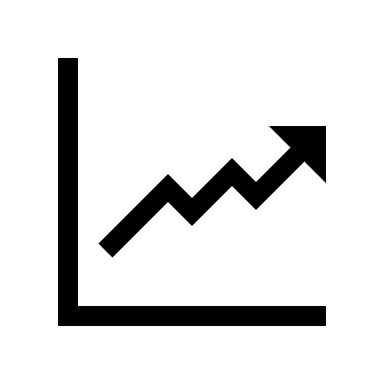 Inflația, veniturile insuficiente și șomajul (factori externi) sunt principalele îngrijorări financiare ale angajaților cu joburi full-time.
Apariția unei situații neprevăzute a cărei rezolvare implică cheltuirea unei sume de bani de care nu dispun reprezintă o altă îngrijorare pentru mai mult de 6 din 10 angajați, ceea ce arată o vulnerabilitate financiară ridicată și lipsa unui fond de urgență. Aceste rezultate denotă lipsa unei perspective pe termen lung, ceea ce confirmă ipoteza lui Hershfield, care afirmă faptul că oamenii nu se identifică cu sinele lor viitor și, din această cauză, le este dificil să economisească.
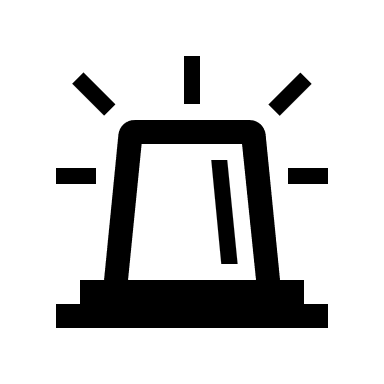 Comportamentul de economisire este întâlnit la aproape jumătate dintre angajații cu job full-time, cu vârste între 30 – 45 de ani. Motivul principal pentru economisire este realizarea unui fond de urgență (aspect intern asupra căruia doresc să dețină controlul). În cazul unor situații neprevăzute, 4 din 10 români au declarat că vor primi ajutor financiar, în cele mai multe cazuri, de la familie.
Românii care nu economisesc invocă cel mai des costul ridicat al vieții (factor extern). Dintre aceștia, mai mult de jumătate își doresc să aibă un plan de economisire lunar.
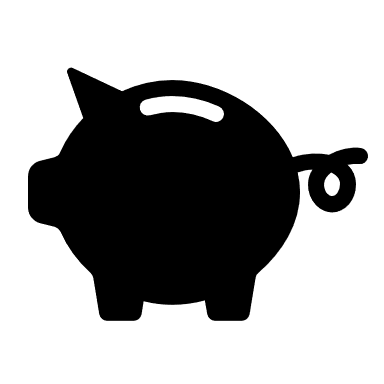 În 2022, 7 din 10 români care lucrează full-time s-au confruntat cu situații care le-au destabilizat bugetele. Cele mai frecvente elemente destabilizatoare au fost: problemele de sănătate, defectarea autoturismului și anumite evenimente sociale (ex. nunți, botezuri). Pentru 3 din 10 români, o cheltuială neprevăzută sub 500 de euro dezechilibrează bugetul deținut.
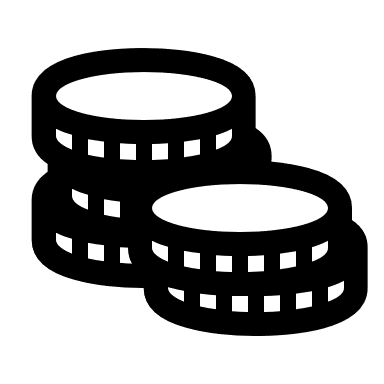 Cu toate că mai mult de 8 din 10 respondenți cunosc termenul fond de rezervă, doar jumătate dețin unul.  În ceea ce privește mărimea unui fond de rezervă, pentru 60% dintre respondenți acesta ar trebui să conțină cel puțin 3 salarii, ceea ce denotă o conștientizare a importanței unui fond de urgență solid.
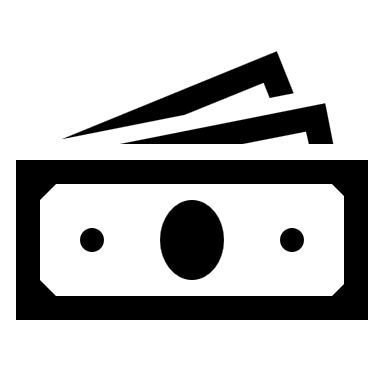 11
Contact Cult Research
Paul Acatrini – Research Manager & Managing Partner
paul.acatrini@cultresearch.ro

www.cultresearch.ro